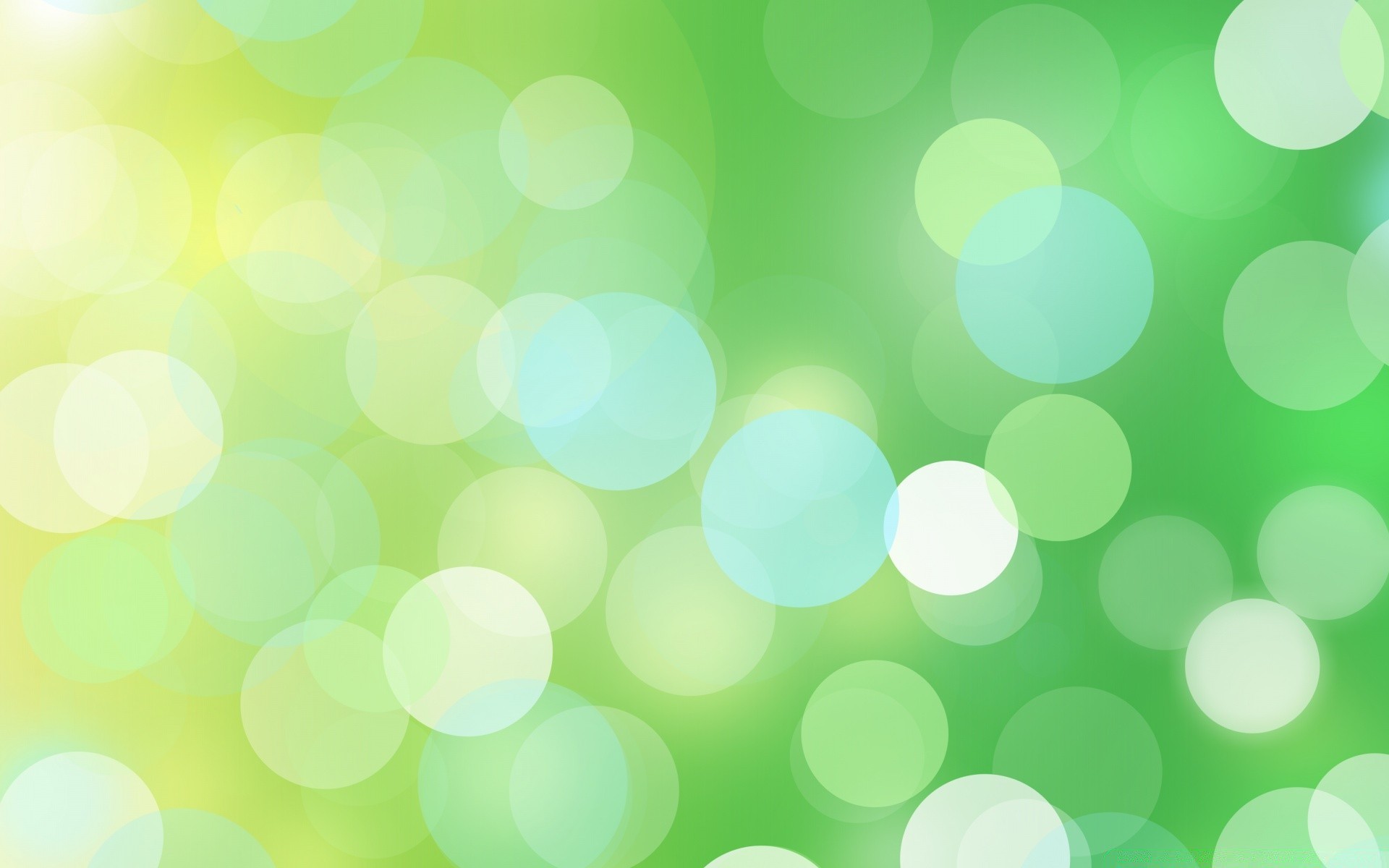 МАДОУ «Ягодка»
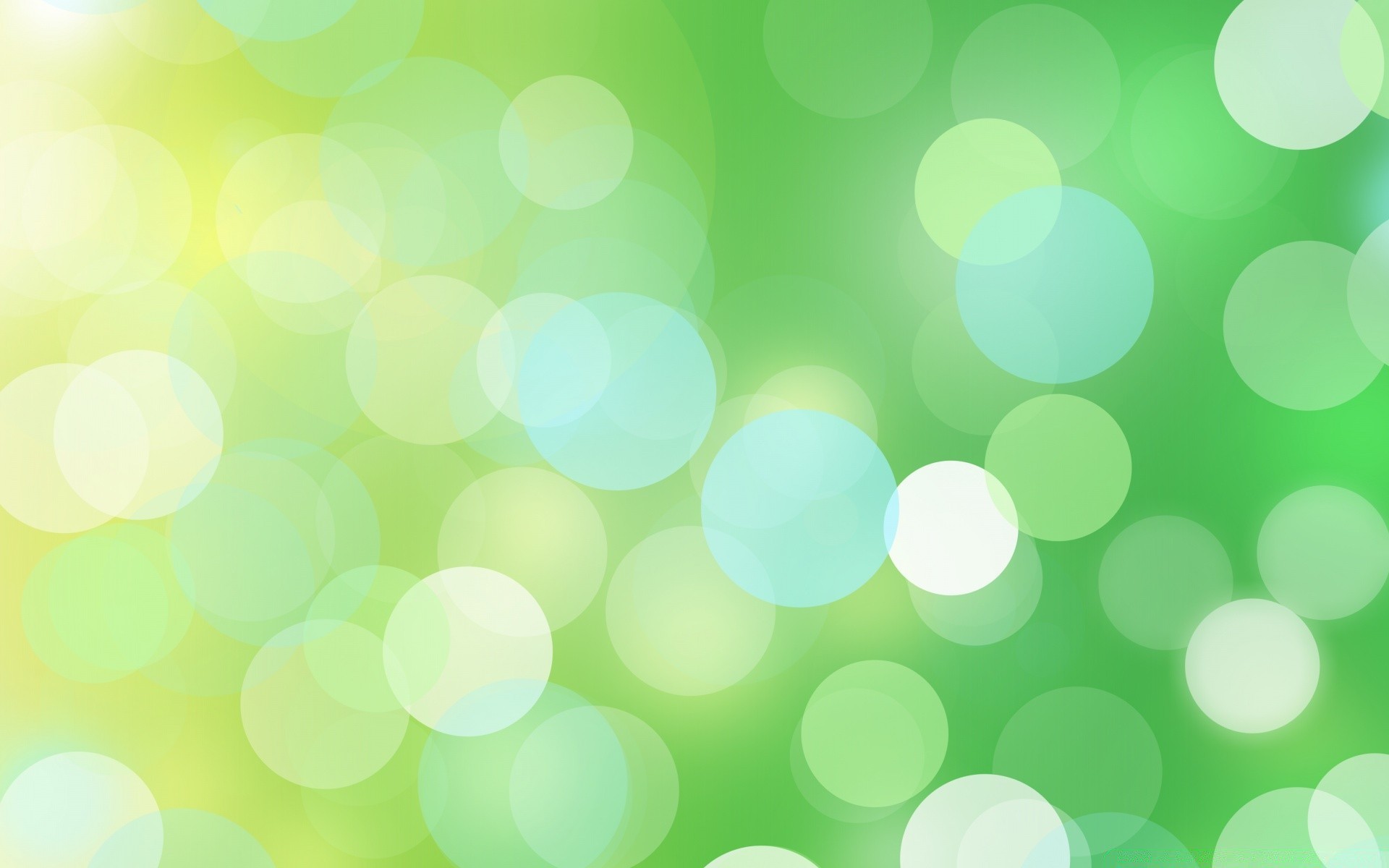 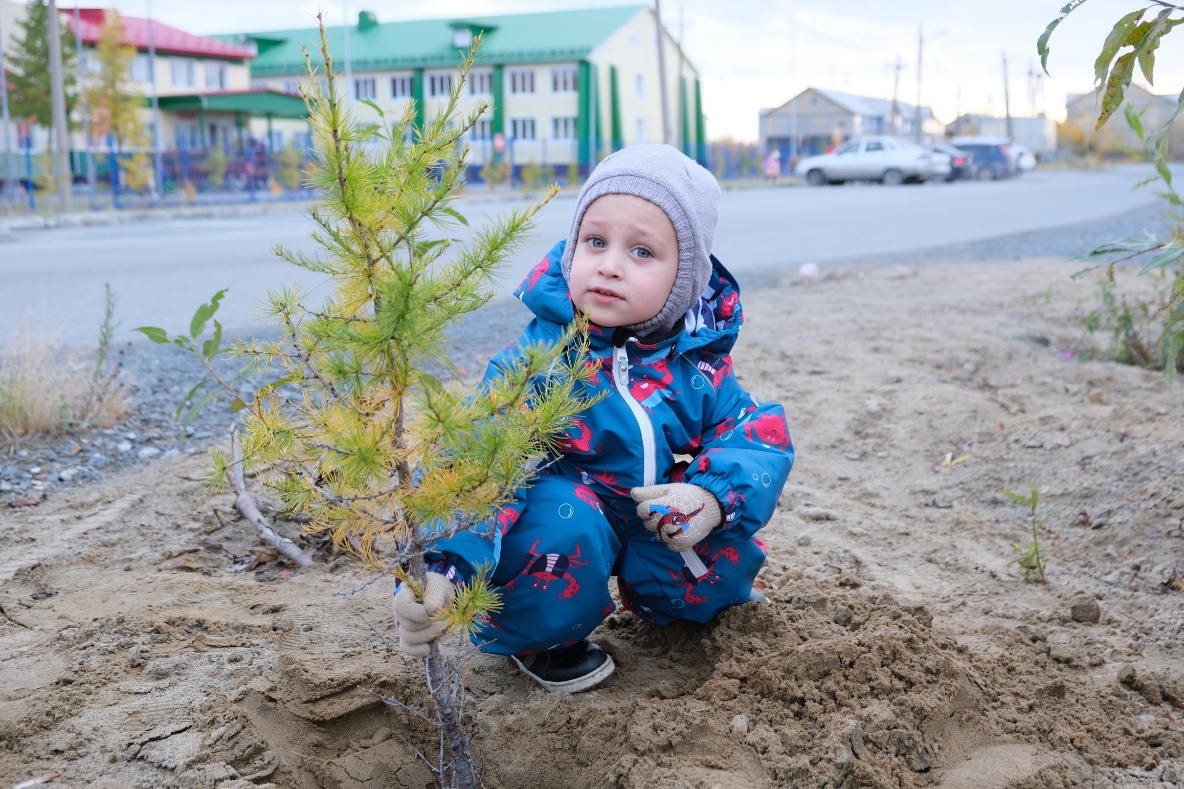 Традиционно сотрудники, родители и воспитанники детского сада "Ягодка" принимают активное участие  в озеленении не только территории детского сада, но и всего города, принимая участие различных экологических акциях разного уровня.
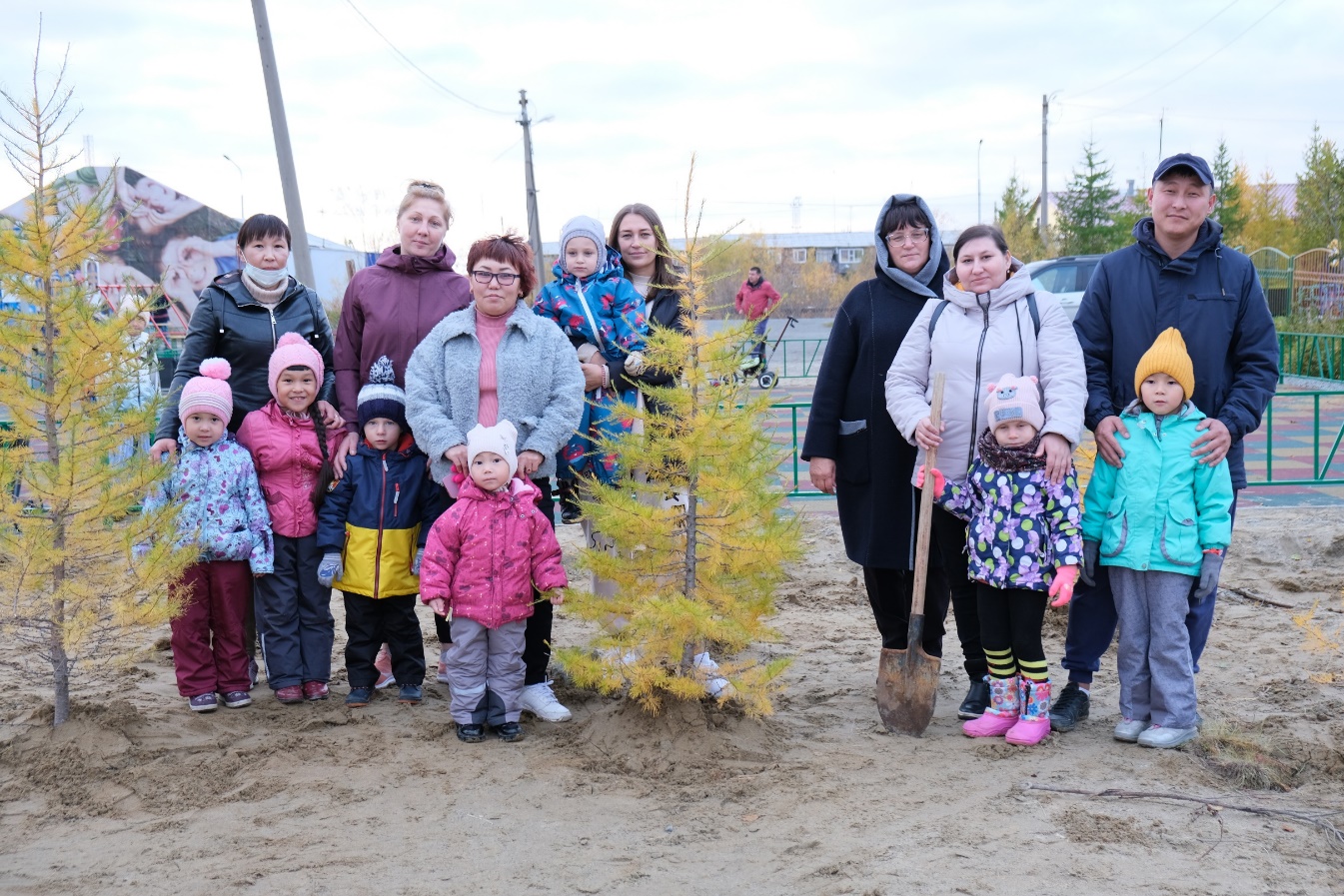 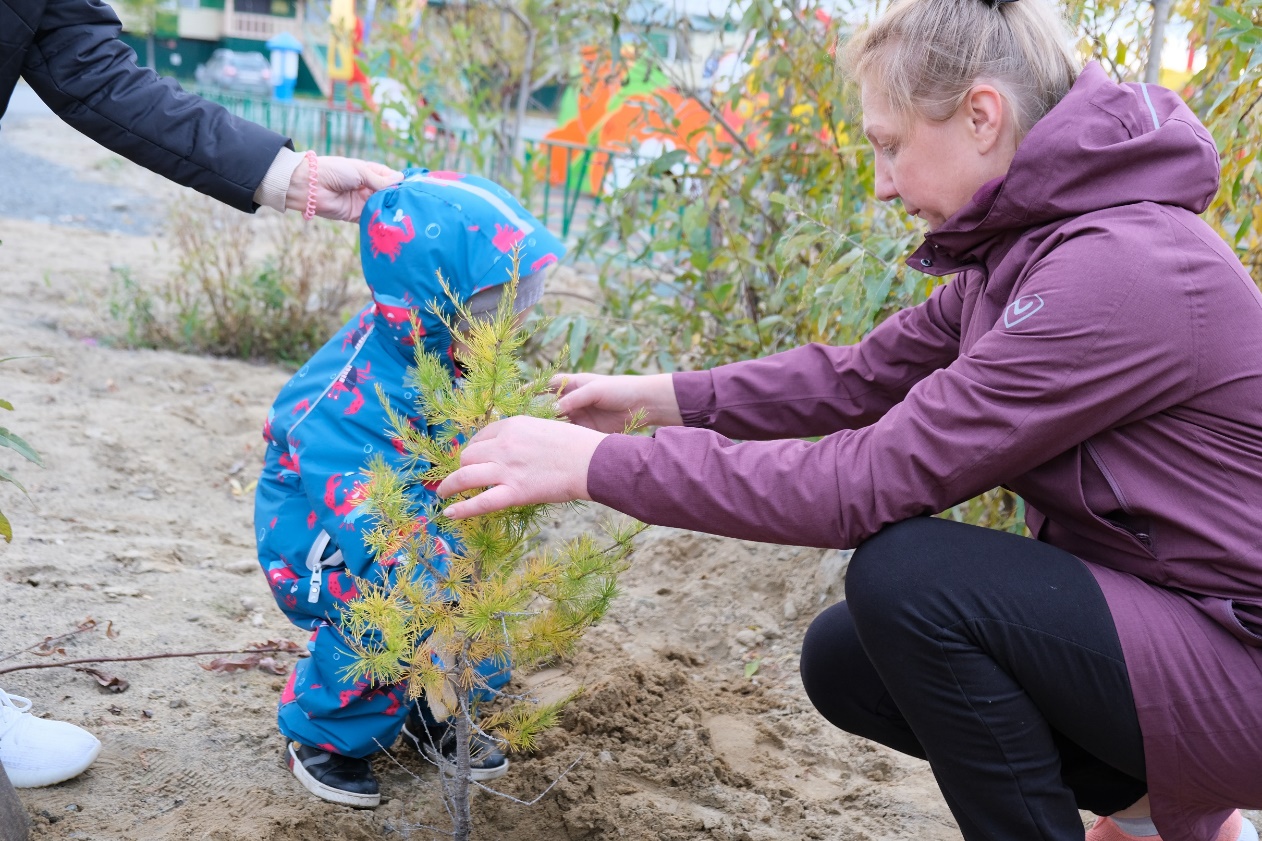 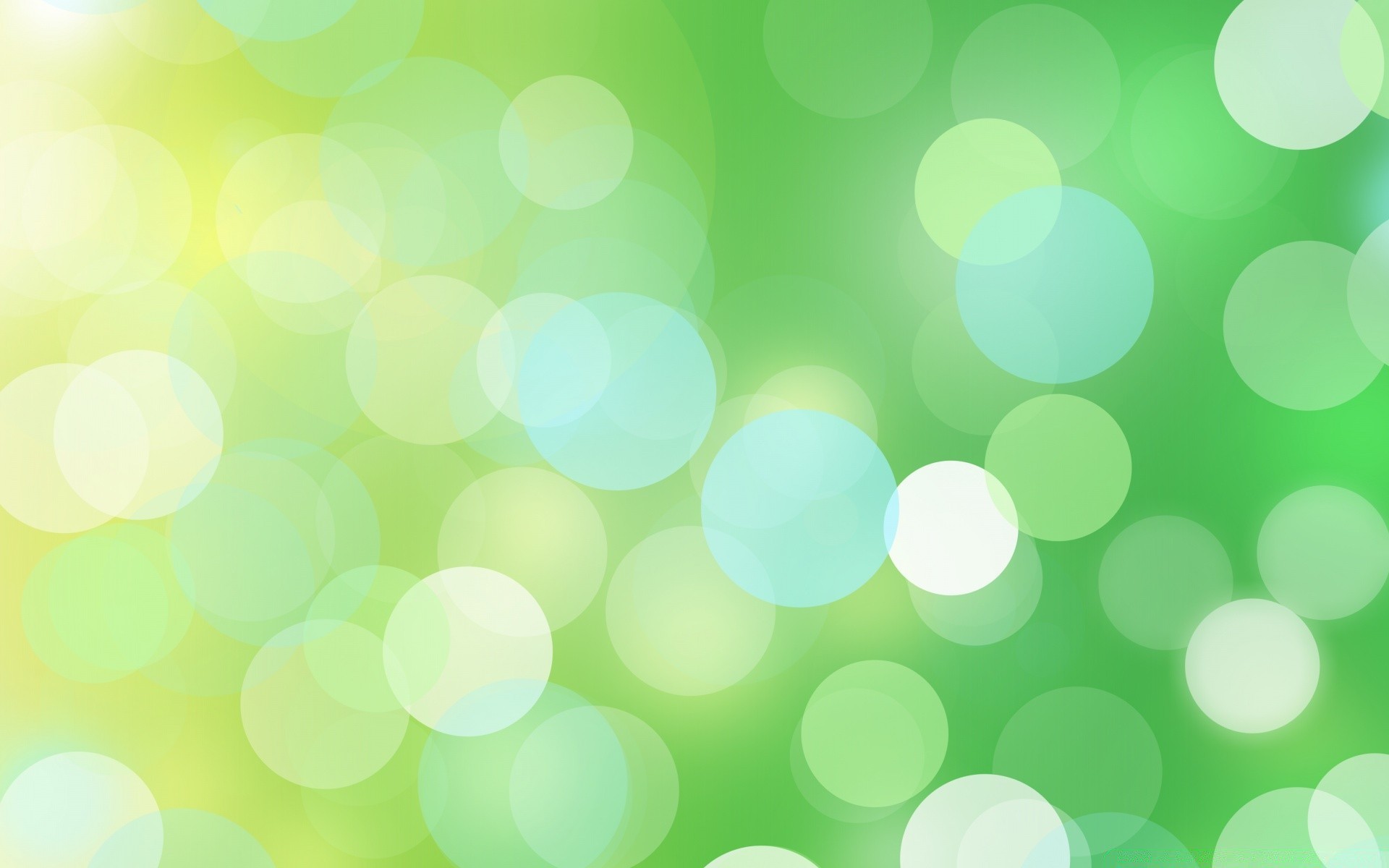 В год Экологии в городе Лабытнанги сотрудники, родители и воспитанники детского сада "Ягодка" приняли активное участие в осеннем сборе крышек "Крышки во благо", организованной молодежной общественной организацией г. Лабытнанги "ЭкоМир".
Общими усилиями наш детский сад собрал и сдал более
 30 килограммов пластиковых крышечек.
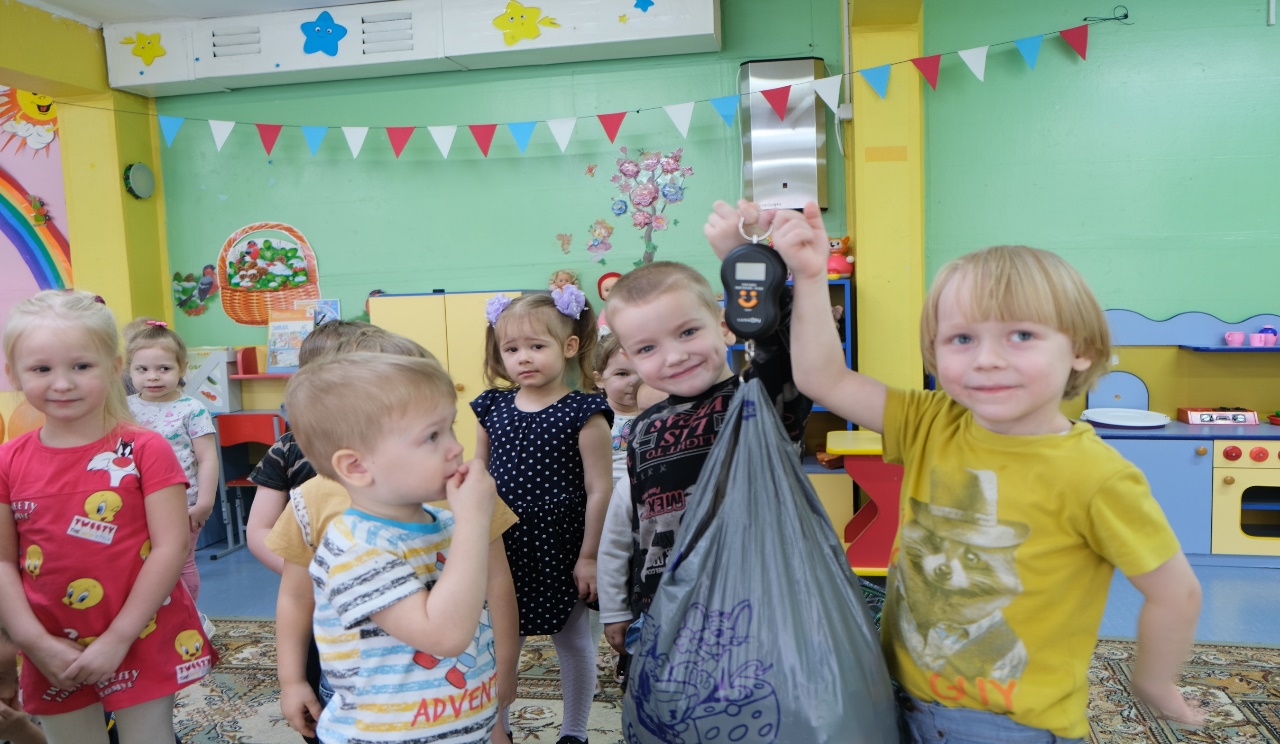 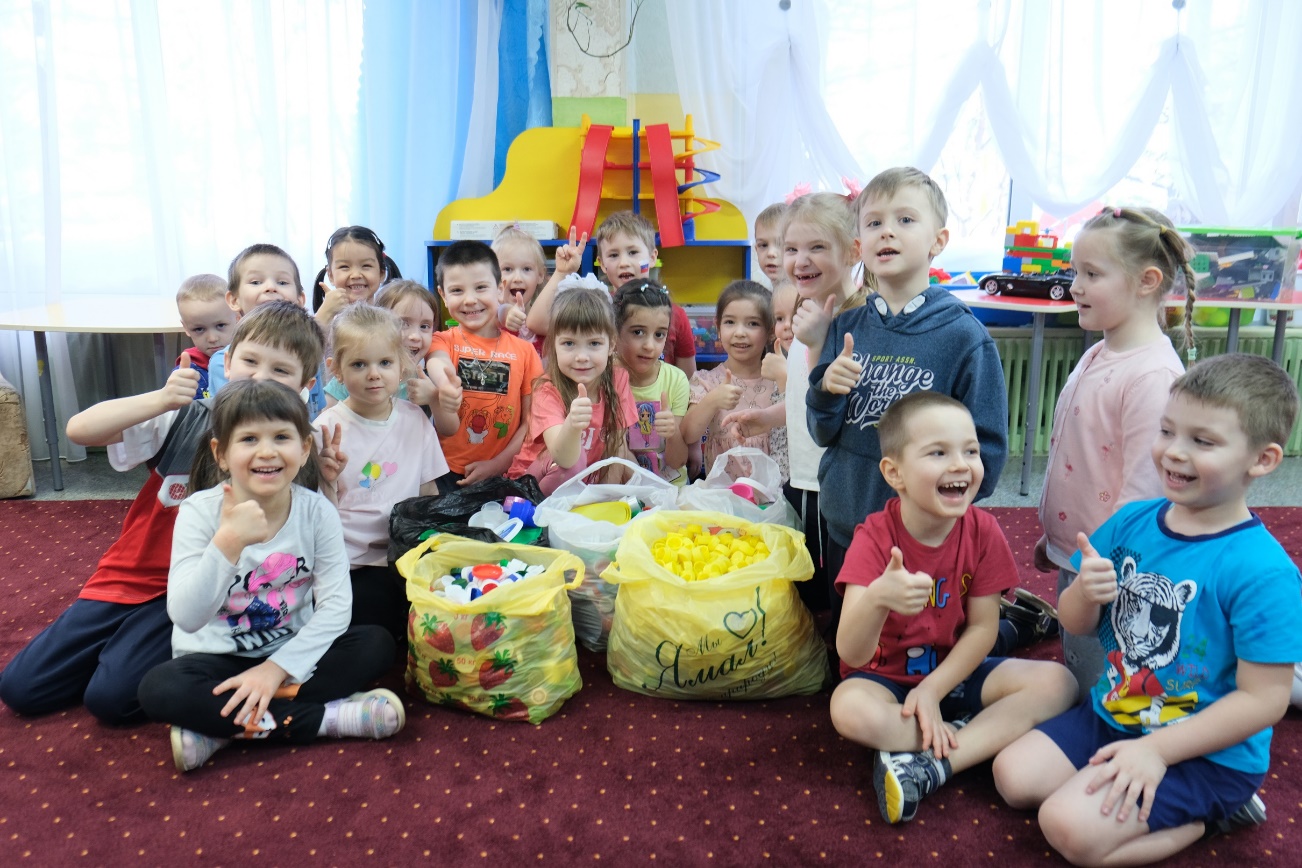 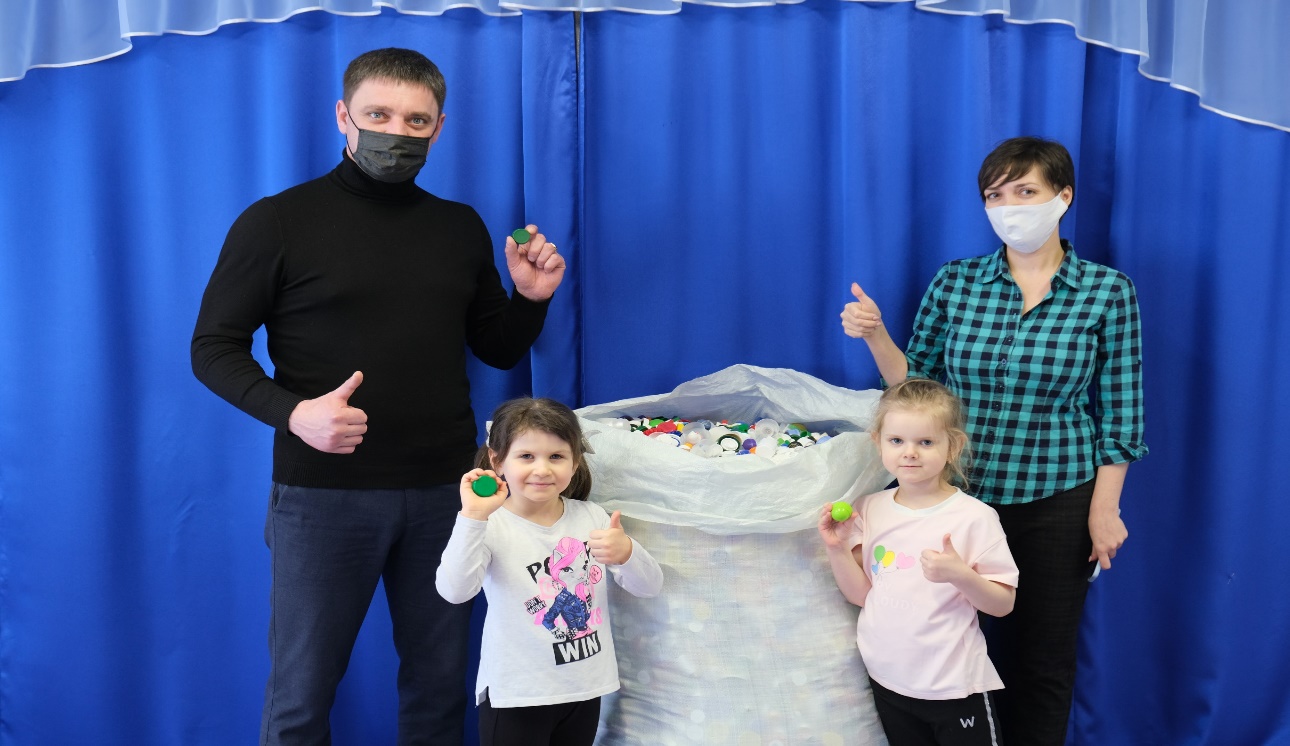 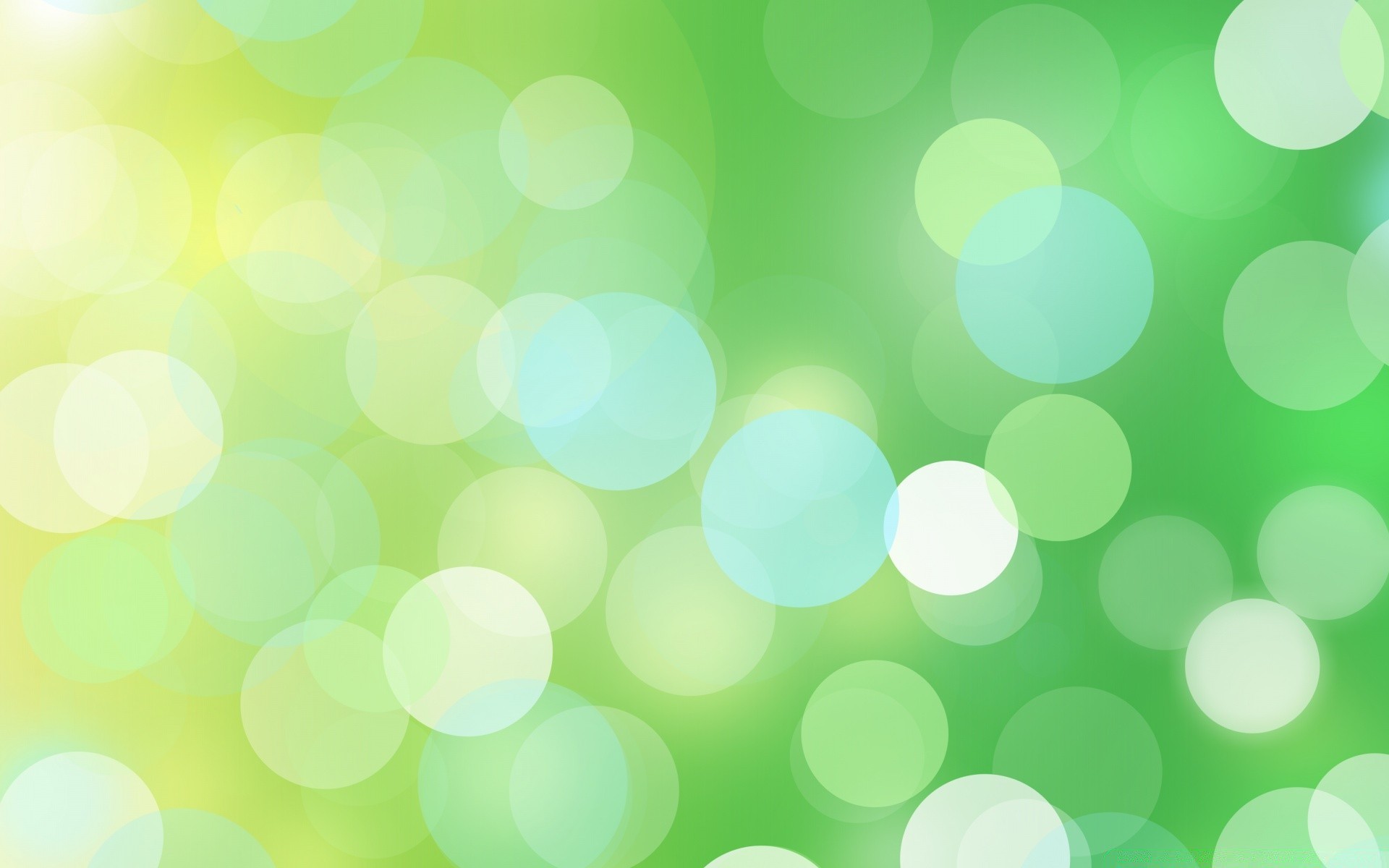 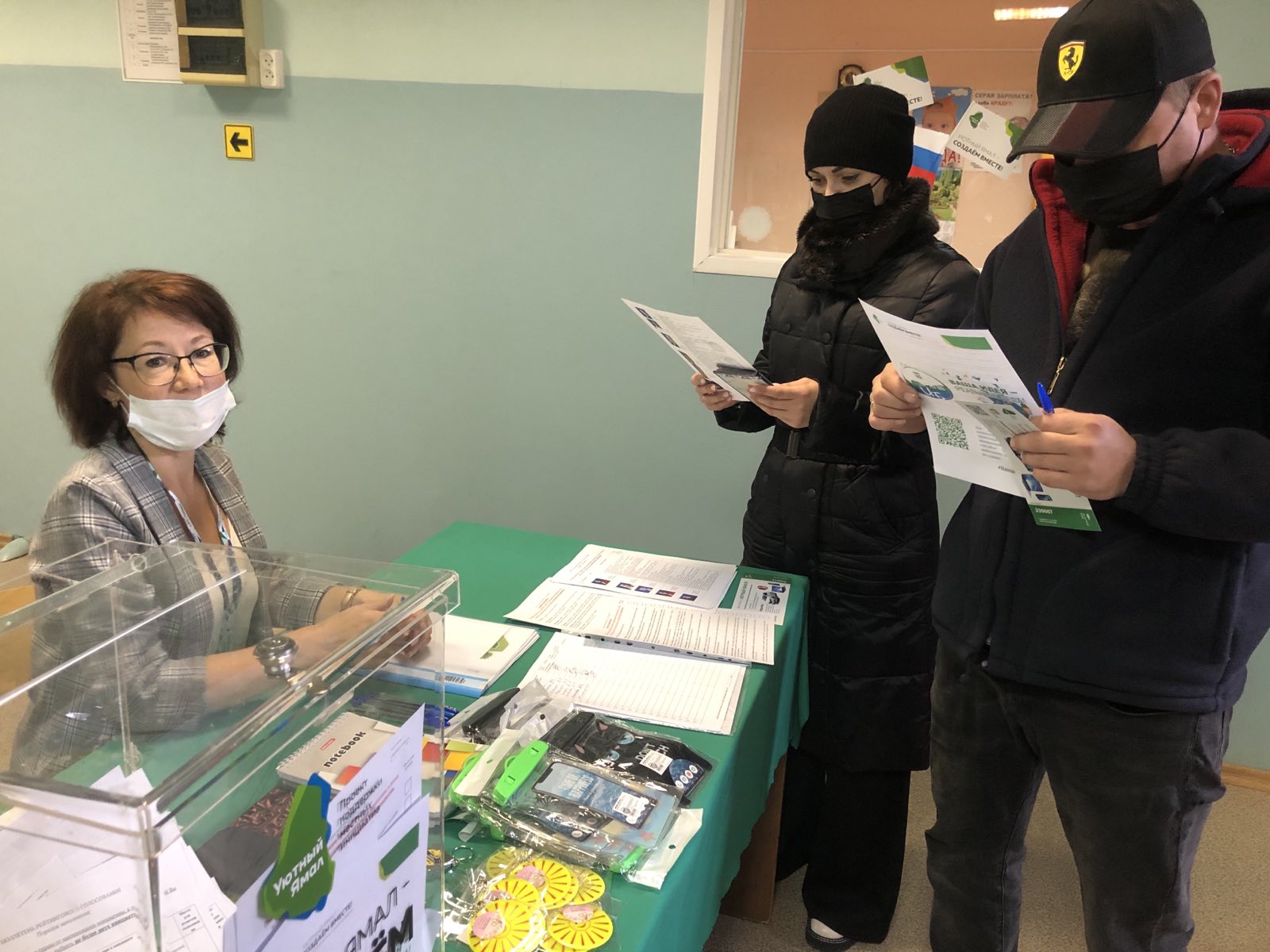 Ежегодно сотрудники МАДОУ «Ягодка работают в качестве волонтёров на избирательных участках города Лабытнанги в ходе предвыборной кампании.
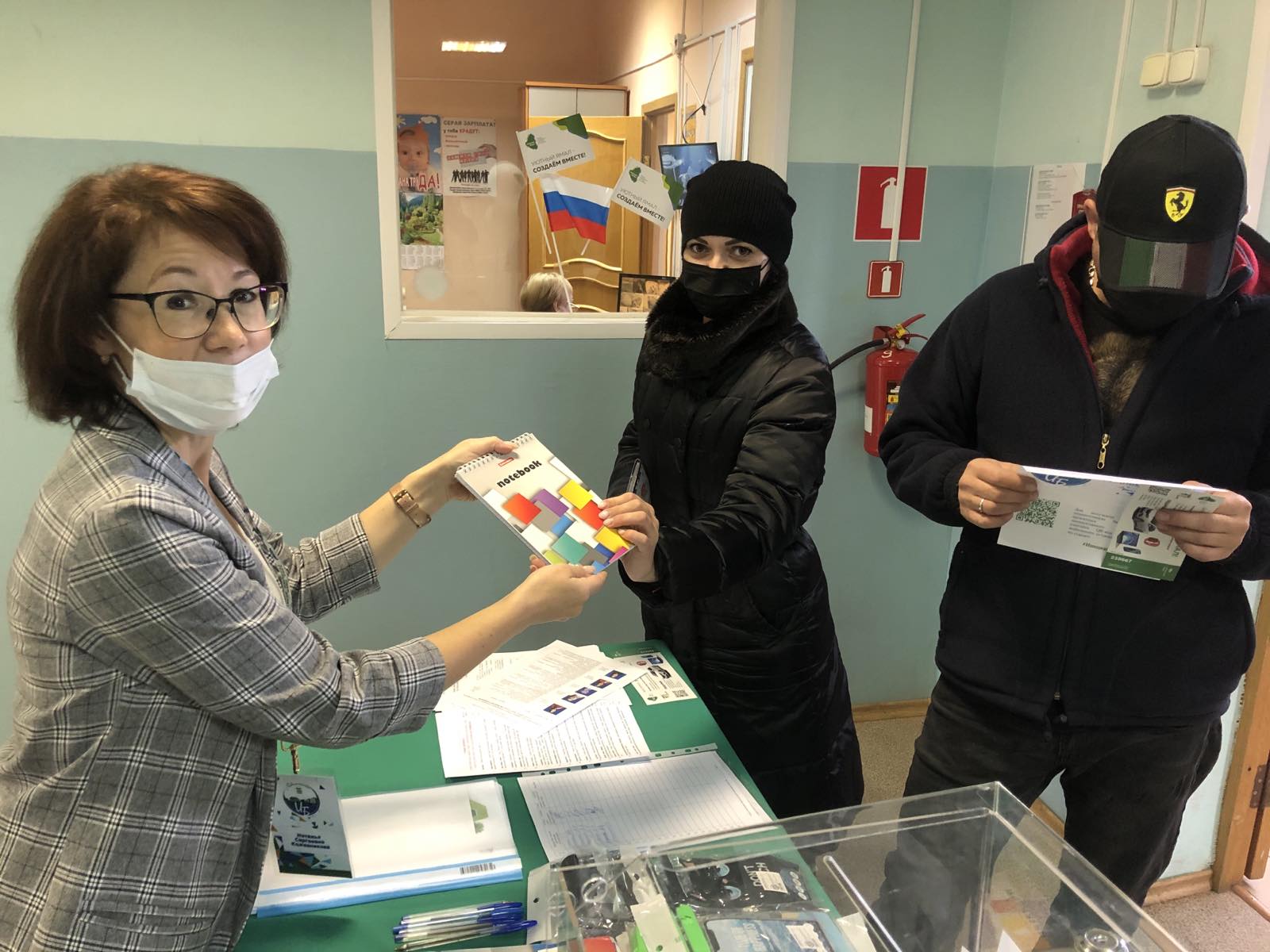 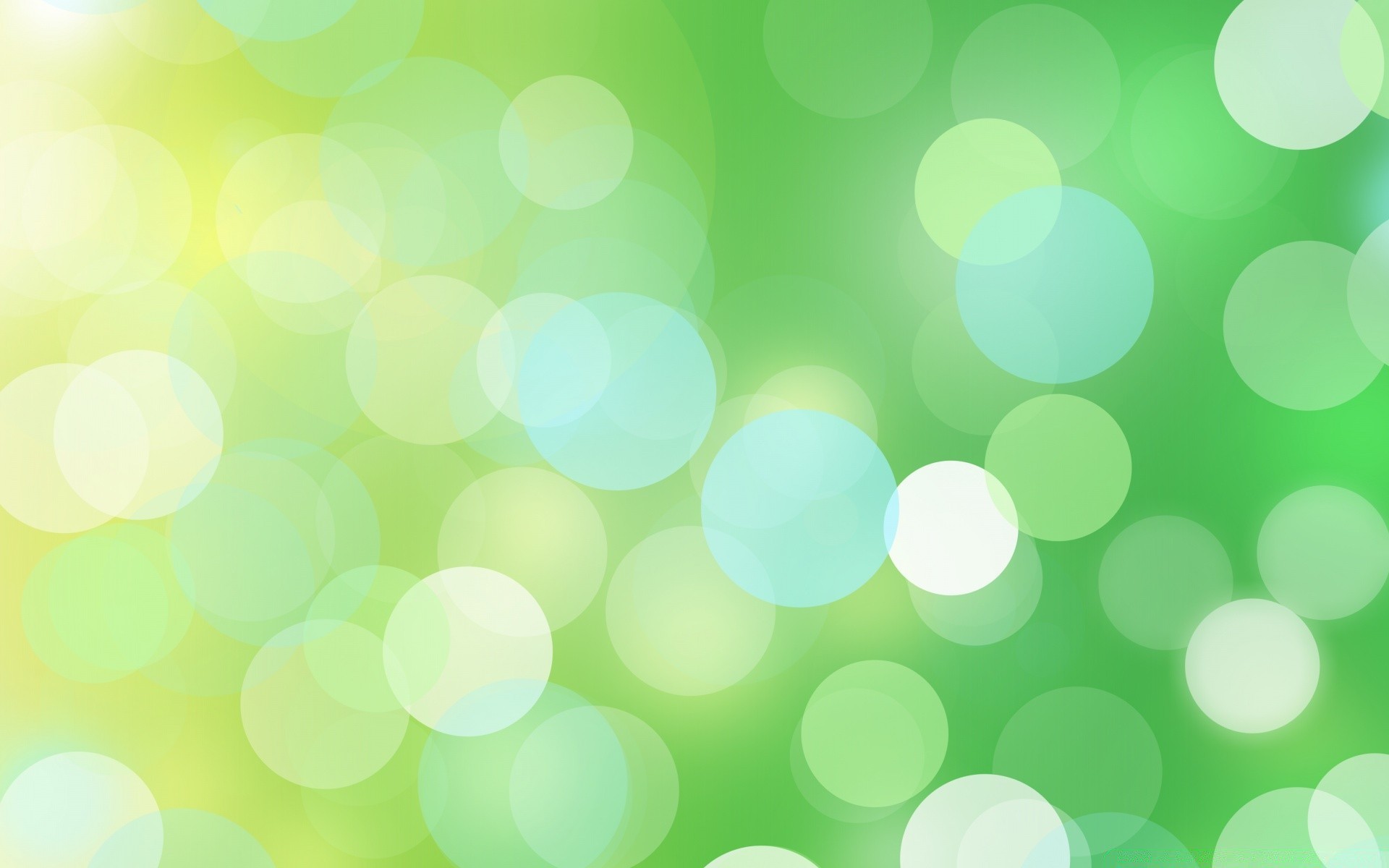 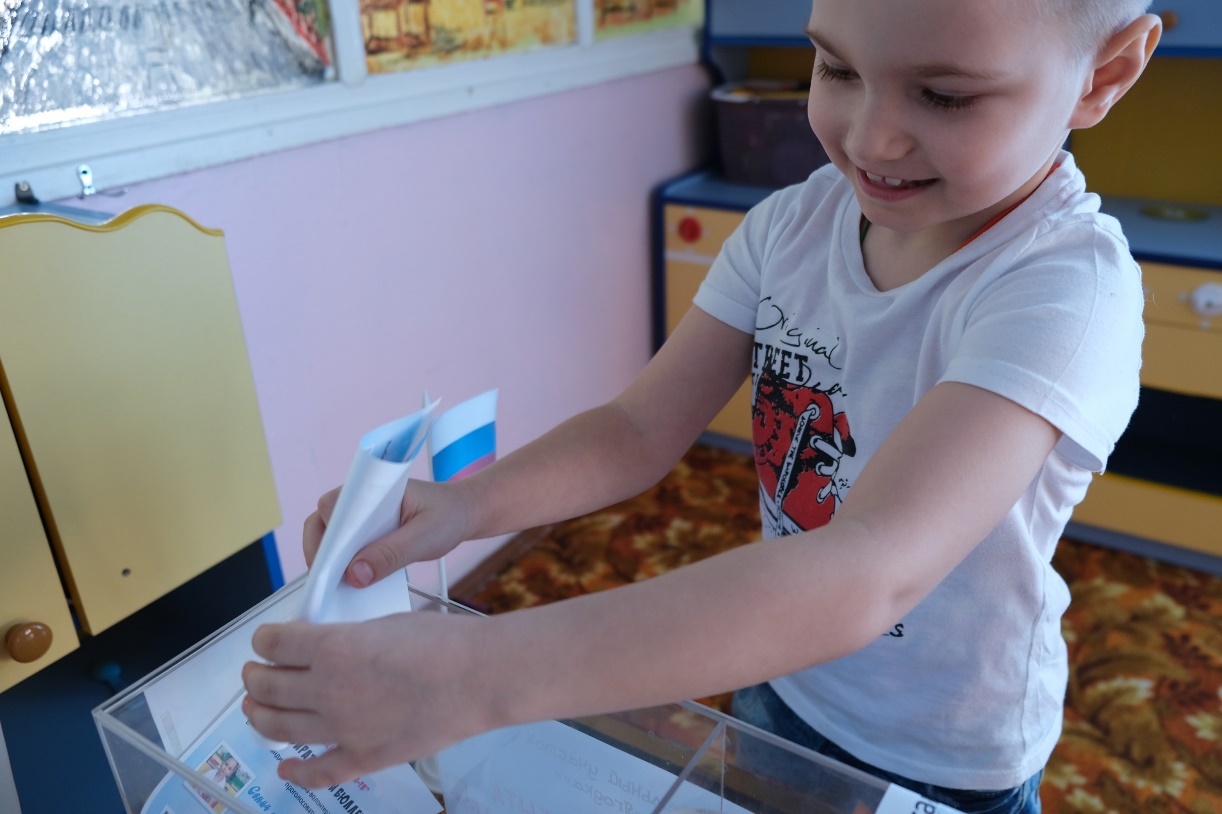 Воспитанники детского сада тоже примеряют на себя роль участников избирательной кампании, пробуя свои силы в качестве общественных наблюдателей, волонтёров, дружинников.
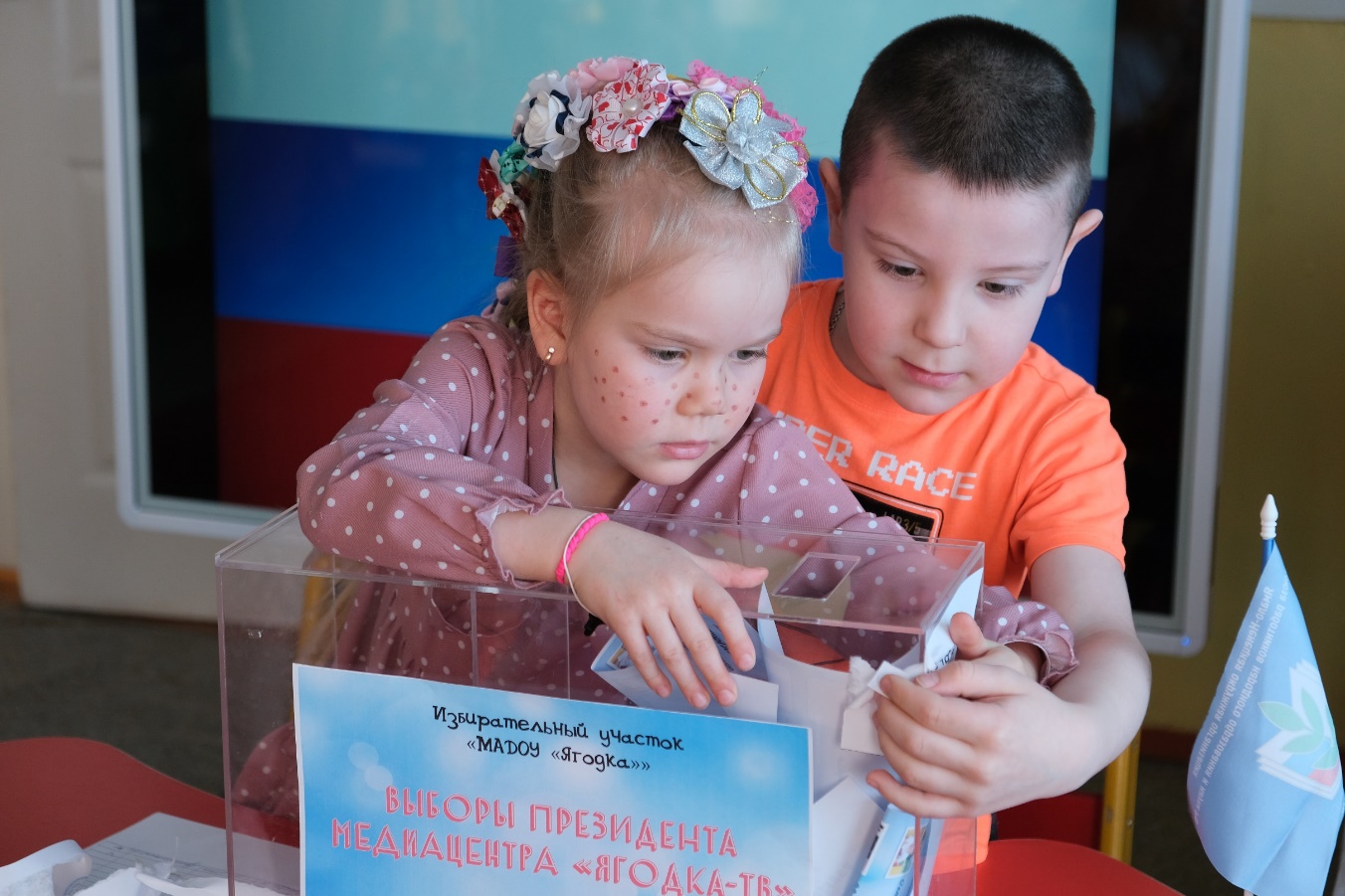 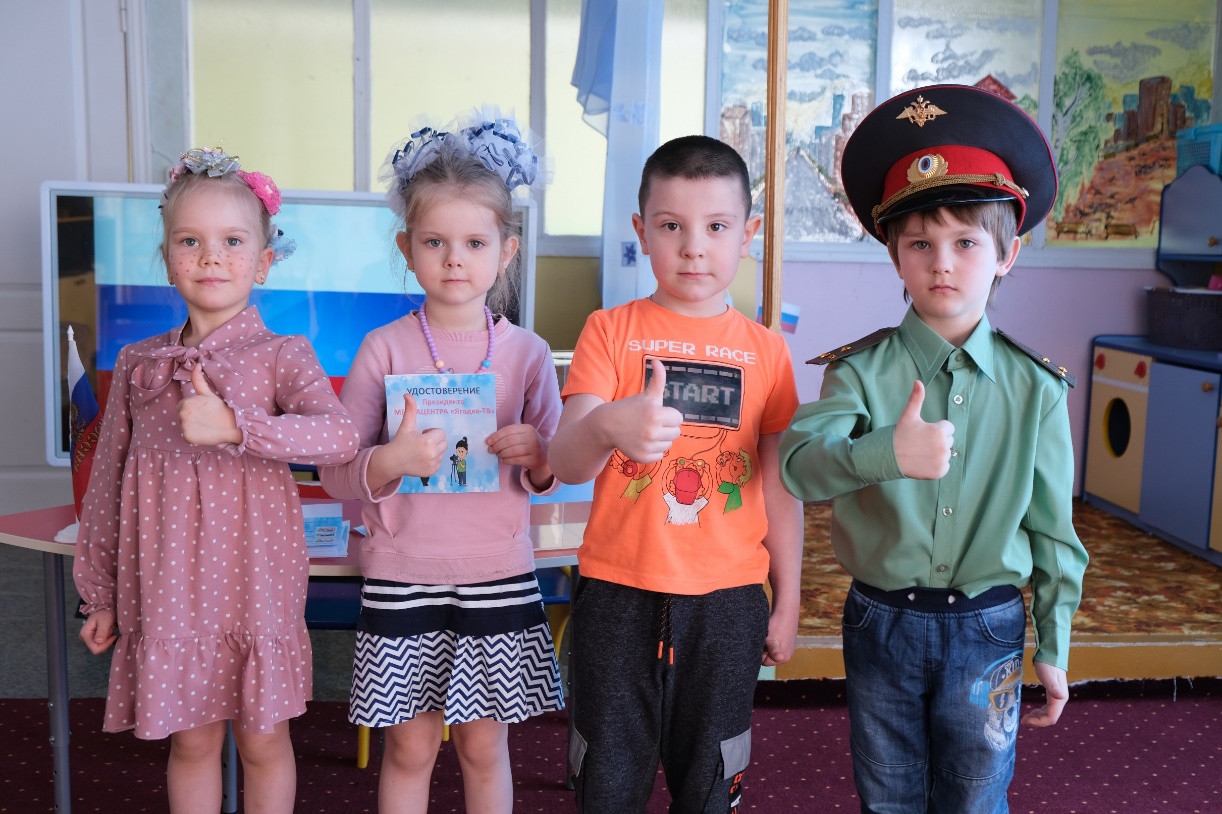 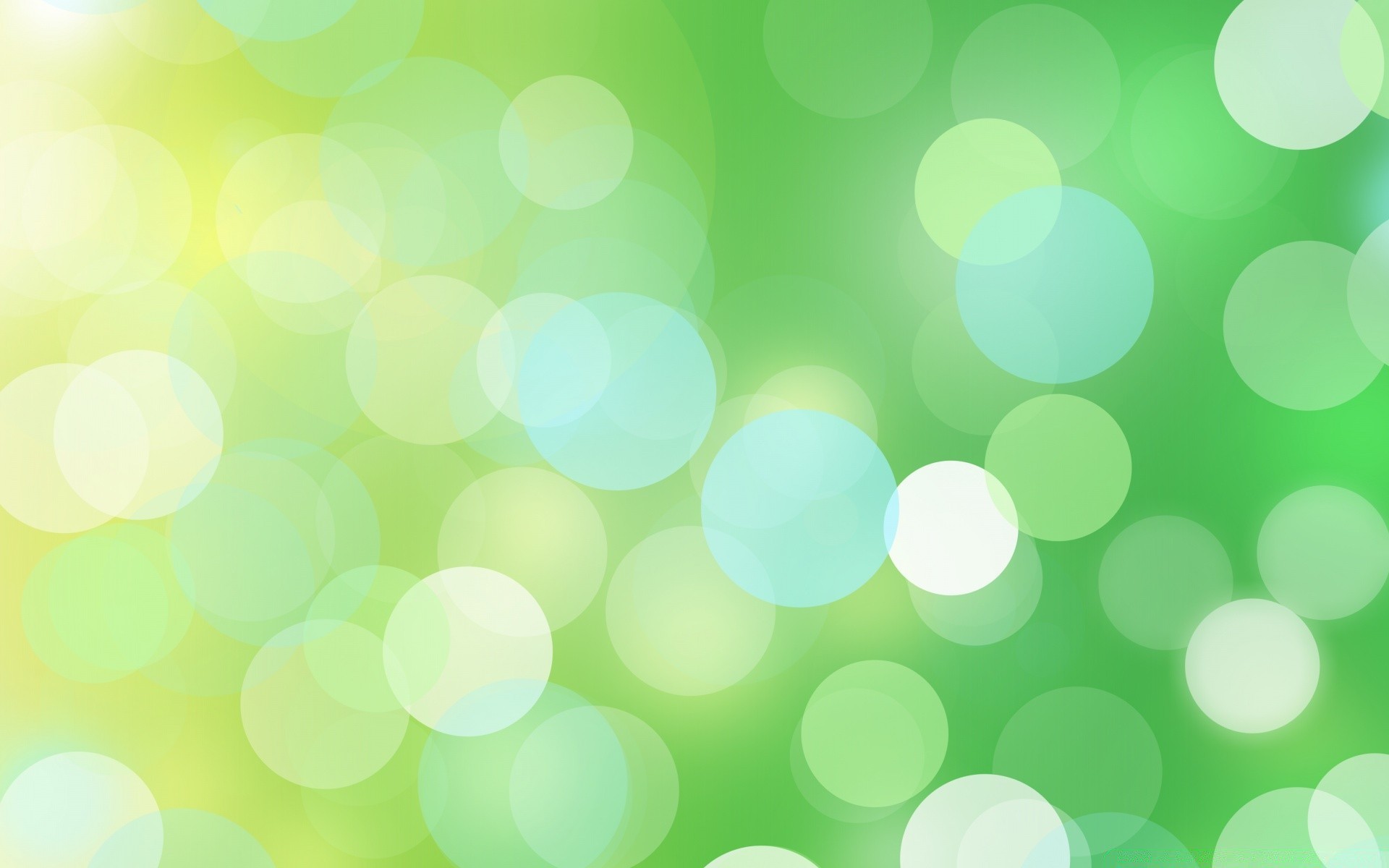 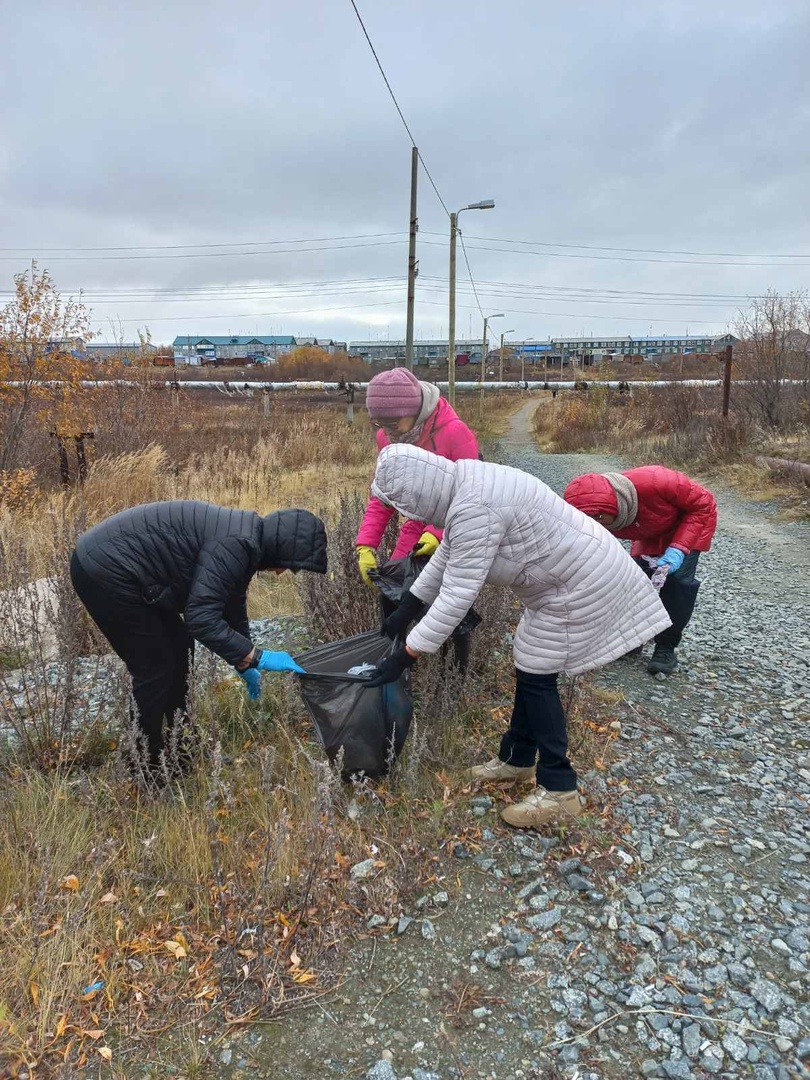 Периодически сотрудники МАДОУ «Ягодка» в качестве волонтеров выходят на уборку тундры, которая соединяет районы двухтысячника и четырёхтысячника микрорайона Обской.
	Участники экологического мероприятия собирают бутылки, обломки металлических конструкций, остатки пластиковых и пластмассовых изделий и другой бытовой и строительный мусор оставленные жителями.
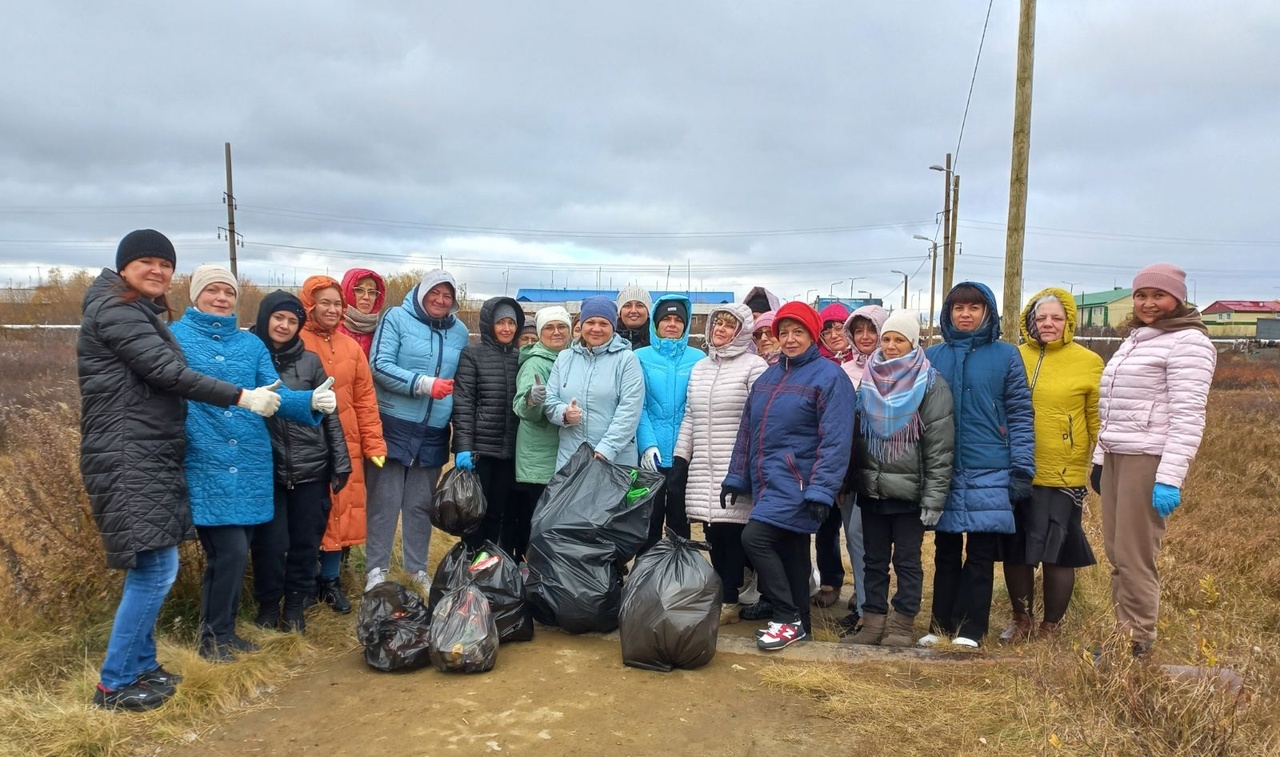 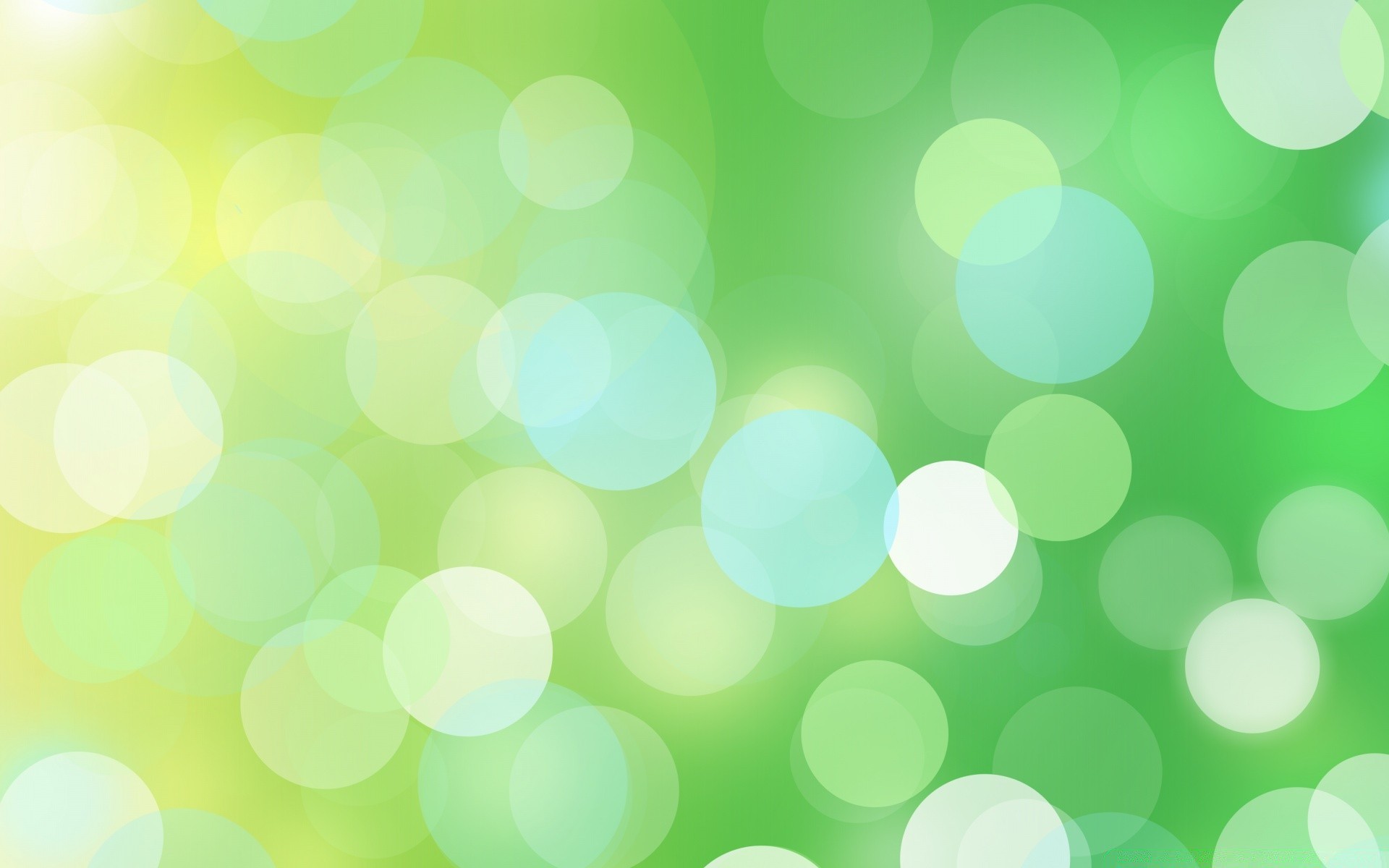 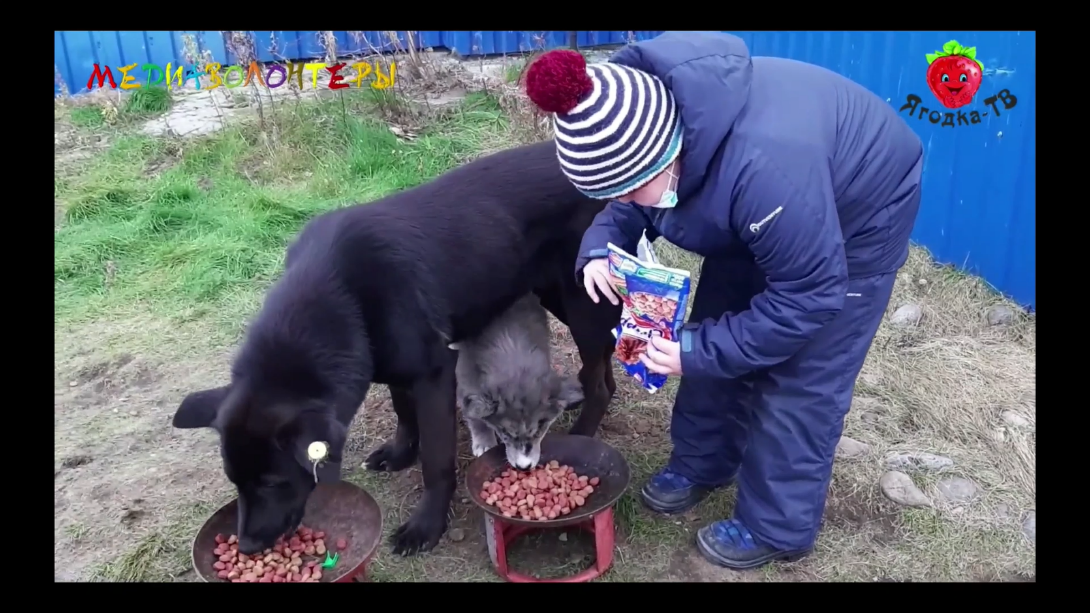 Готовность стать волонтерами в приюте для животных – добрый позыв души наших маленьких воспитанников. Сотрудники, дети и их родители помогают приюту «Котопёс» города Лабытнанги: навещают животных, привозят им корм, играют с ними, вычёсывают их, убирают вольеры.
Явное стремление помогать четвероногим друзьям, безусловно, вызывает уважение.
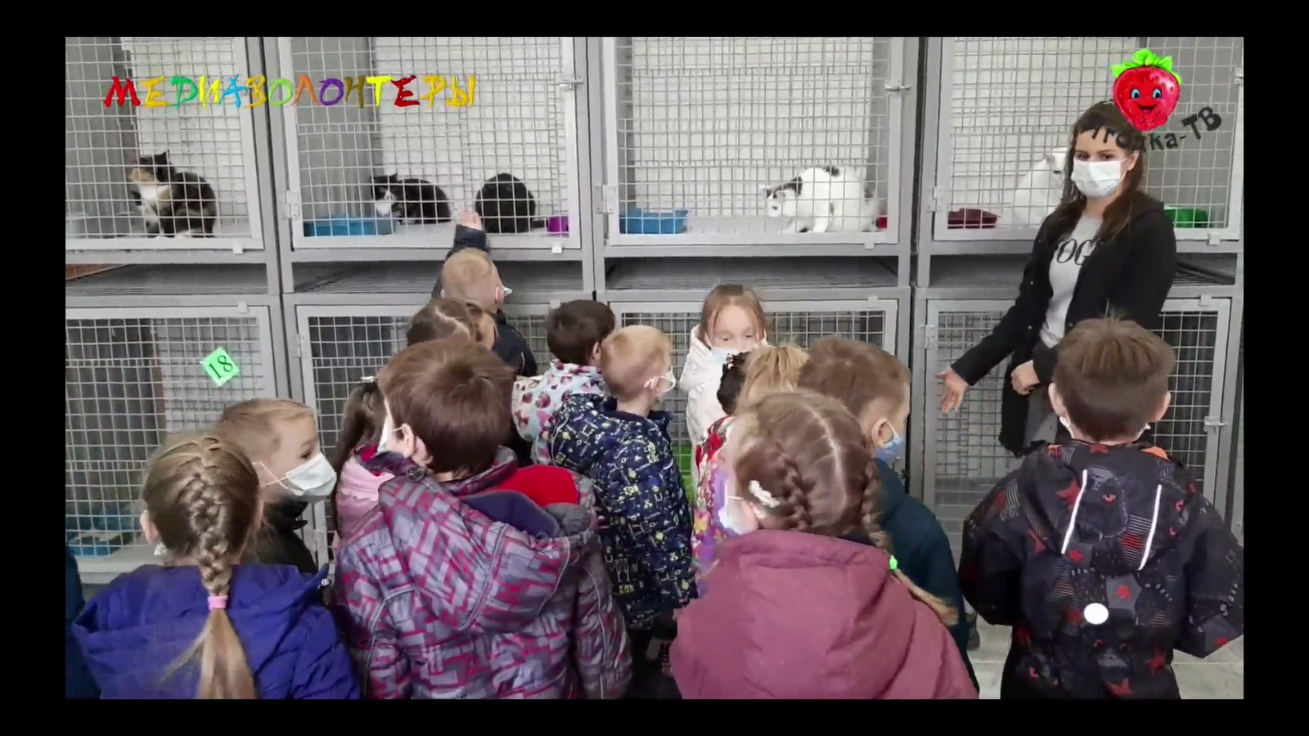 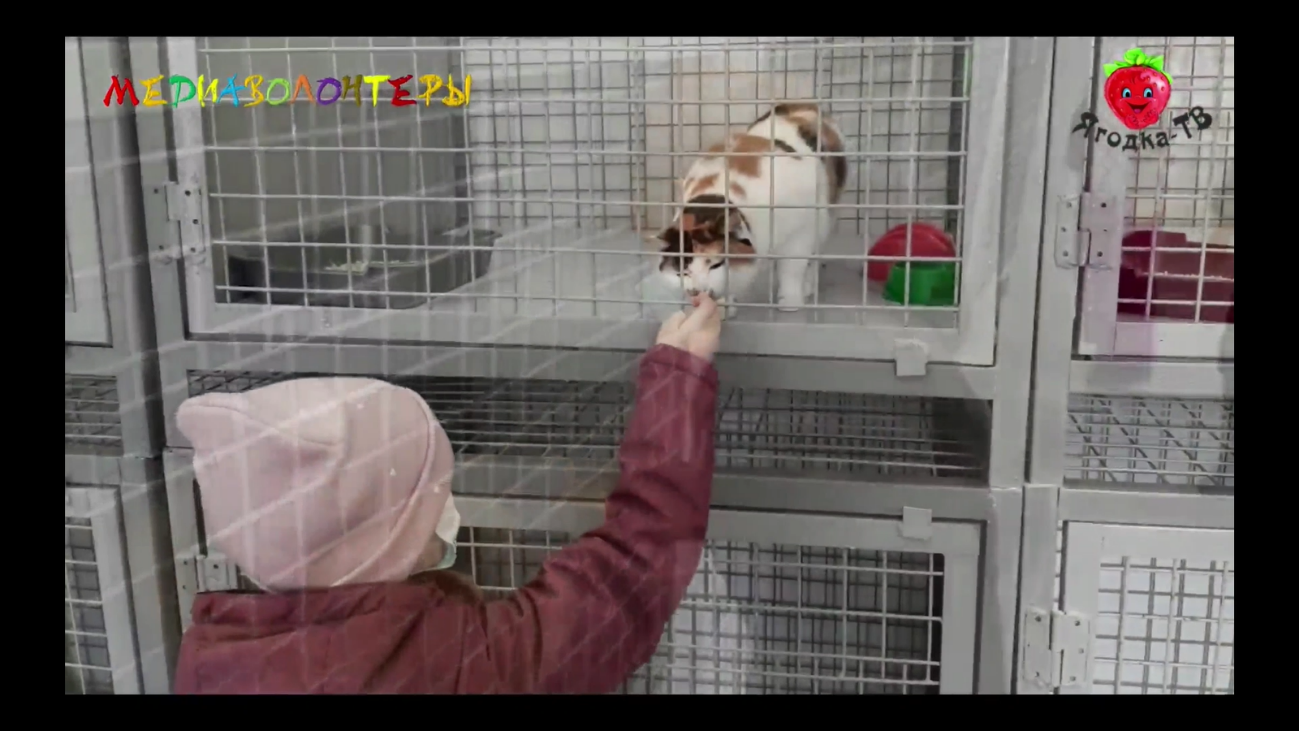